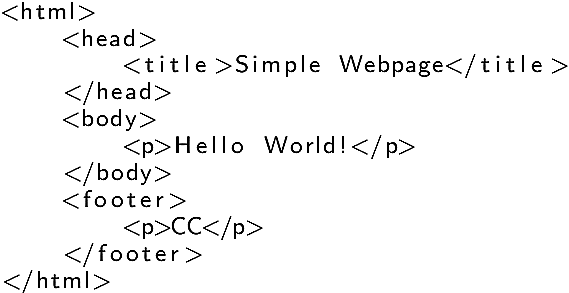 HTML  тагови за табеле
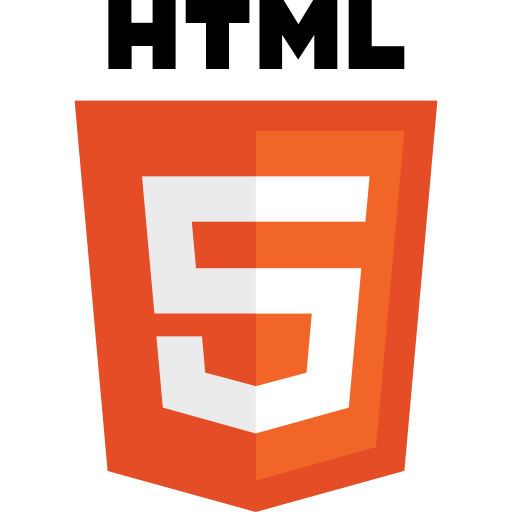 Утврђивање
Да поновимо:
Израду табеле вршимо тагом <table>,  и атрибутима:
	border – дебљина линије табеле у пикселима, 
	width – ширина у процентима у односу на прозор.
На примјер:
<table border=„5“ width=„75%“>
Таг <tr> ...</tr> креира ред табеле
Таг  <td>...</td> креира ћелију у реду
Таг <th>...</th> креира ћелију заглавља у табели.
Данас ћемо да урадимо вјежбу у којој ћемо направити страницу са табелом, а уједно ћемо да поновимо и остале тагове за текст које сте учили на претходним часовима.
<html>
    <head>
	<title>Ocjene učenika</title>
    </head>
    <body>
	<center>
	<h3>Ocjene učenika IX razreda</h3>
	</center>
	U sljedećoj tabeli prikazane su ocjene učenika IX razreda za drugo polugodište
	<br>
	<font face="Comic Sans MS" size="3" color="red">
	<i><b>Napomena: ocjene ne predstavljaju konačno stanje</i></b>
	</font>
    </body>
</html>
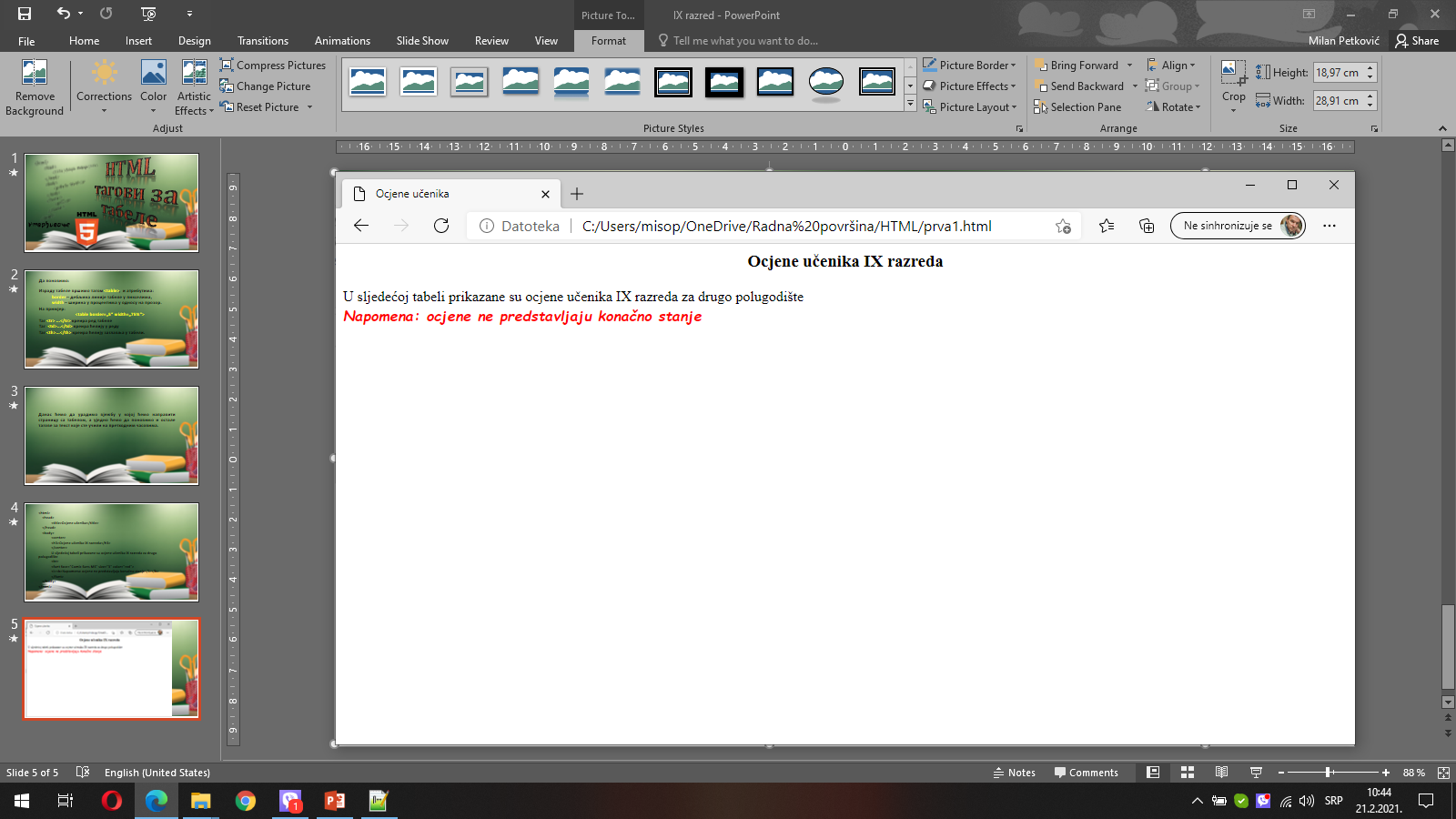 <html>
    <head>
	<title>Ocjene učenika</title>
    </head>
    <body>
	<center>
	<h3>Ocjene učenika IX razreda</h3>
	</center>
	U sljedećoj tabeli prikazane su ocjene učenika IX razreda za drugo polugodište
	<br>
	<font face="Comic Sans MS" size="3" color="red">
	<i><b>Napomena: ocjene ne predstavljaju konačno stanje</i></b>
	</font>
	<center>
	<table border="4" width="85%">
	<caption> Ocjene učenika</caption>
	<tr>
	<th>Redni broj</th>
	<th>Ime i prezime</th>
	<th>Usmeni odgovor</th>
	<th>Pismeni radovi</th>
	<th>Praktični radovi</th>
	</tr>
    </body>
</html>
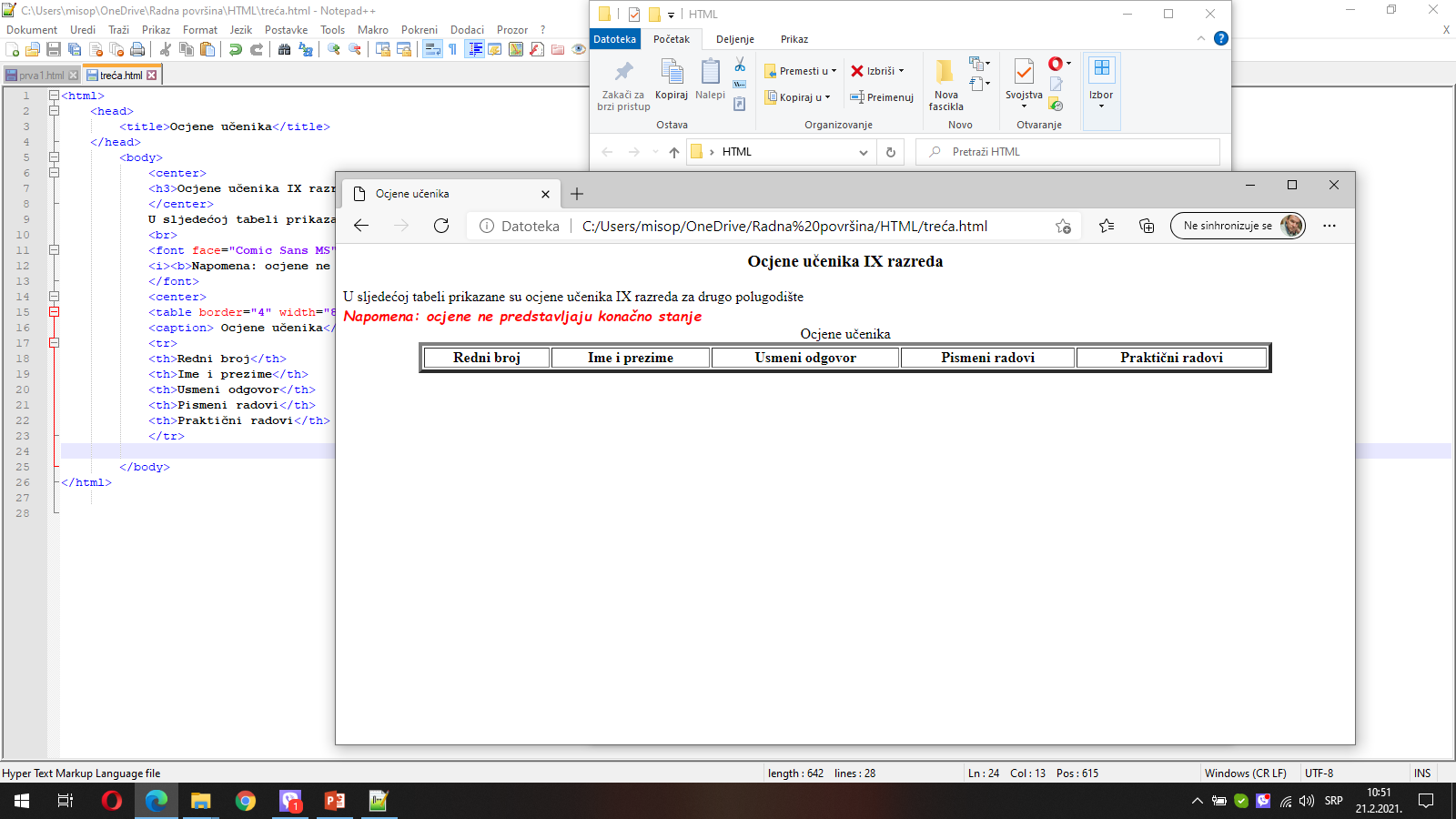 <html>
    <head>
	<title>Ocjene učenika</title>
    </head>
    <body>
	<center>
	<h3>Ocjene učenika IX razreda</h3>
	</center>
	U sljedećoj tabeli prikazane su ocjene učenika IX razreda za drugo polugodište
	<br>
	<font face="Comic Sans MS" size="3" color="red">
	<i><b>Napomena: ocjene ne predstavljaju konačno stanje</i></b>
	</font>
	<center>
	<table border="4" width="85%">
	<caption> Ocjene učenika</caption>
	<tr>
	<th>Redni broj</th>
	<th>Ime i prezime</th>
	<th>Usmeni odgovor</th>
	<th>Pismeni radovi</th>
	<th>Praktični radovi</th>
	</tr>
<tr>
	<td align="center">1.</td>
	<td>Jovan Marković</td>
	<td>5, 5</td>
	<td>4</td>
	<td>3</td>
	</tr>
	<tr>
	<td align="center">2.</td>
	<td>Kristina Marinković</td>
	<td>5</td>
	<td>4, 3</td>
	<td> </td>
	</tr>
	<tr>
	<td align="center">3.</td>
	<td>Gorana Ristić</td>
	<td>2, 4</td>
	<td>3, 5</td>
	<td>4, 5</td>
	</tr>
	</table>
	</center>
    </body>
</html>
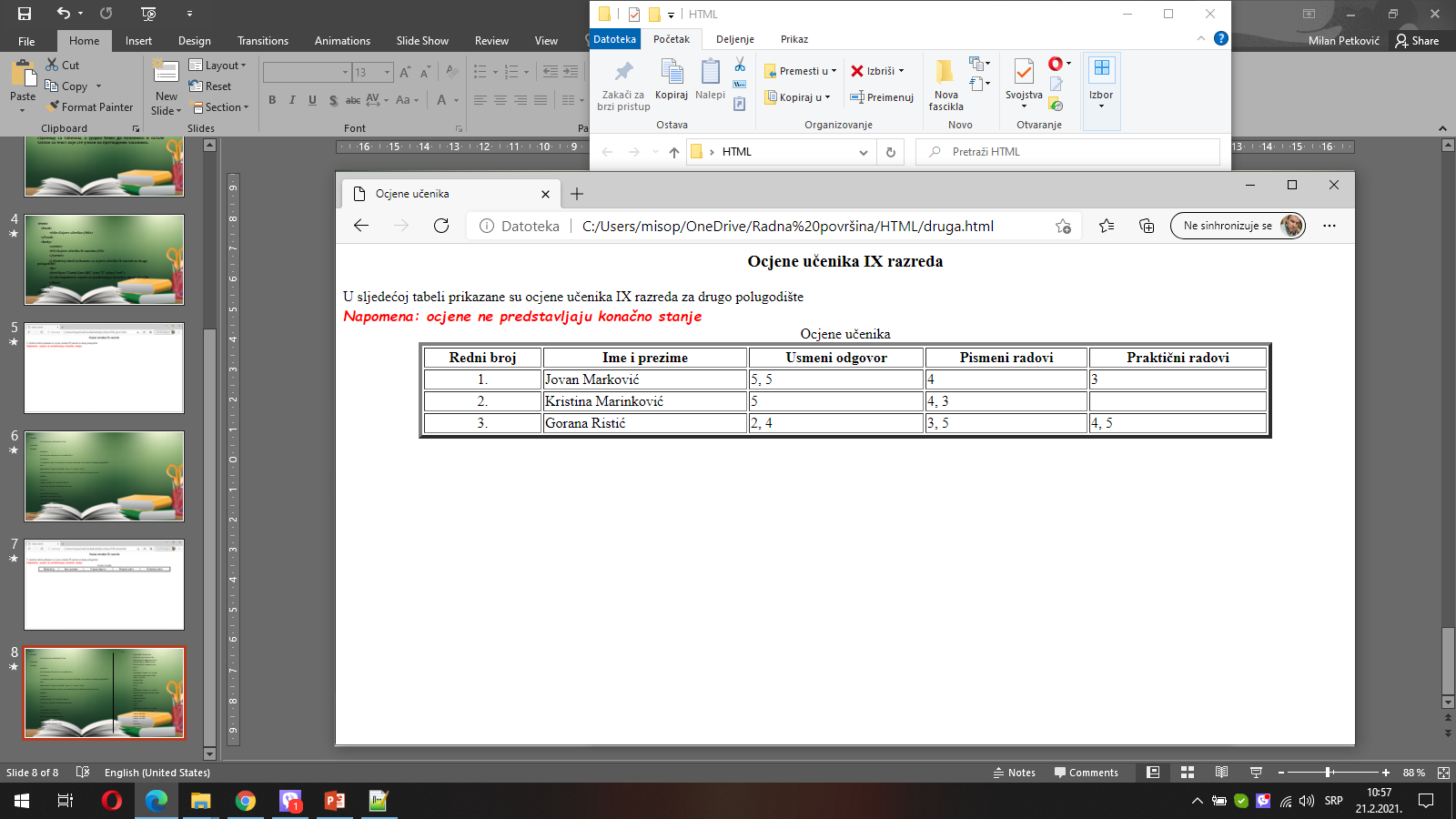 За домаћу задаћу у програму Notepad исписати тагове за добијање табеле са сљедећег слајда и генерисати страницу у прегледачу.
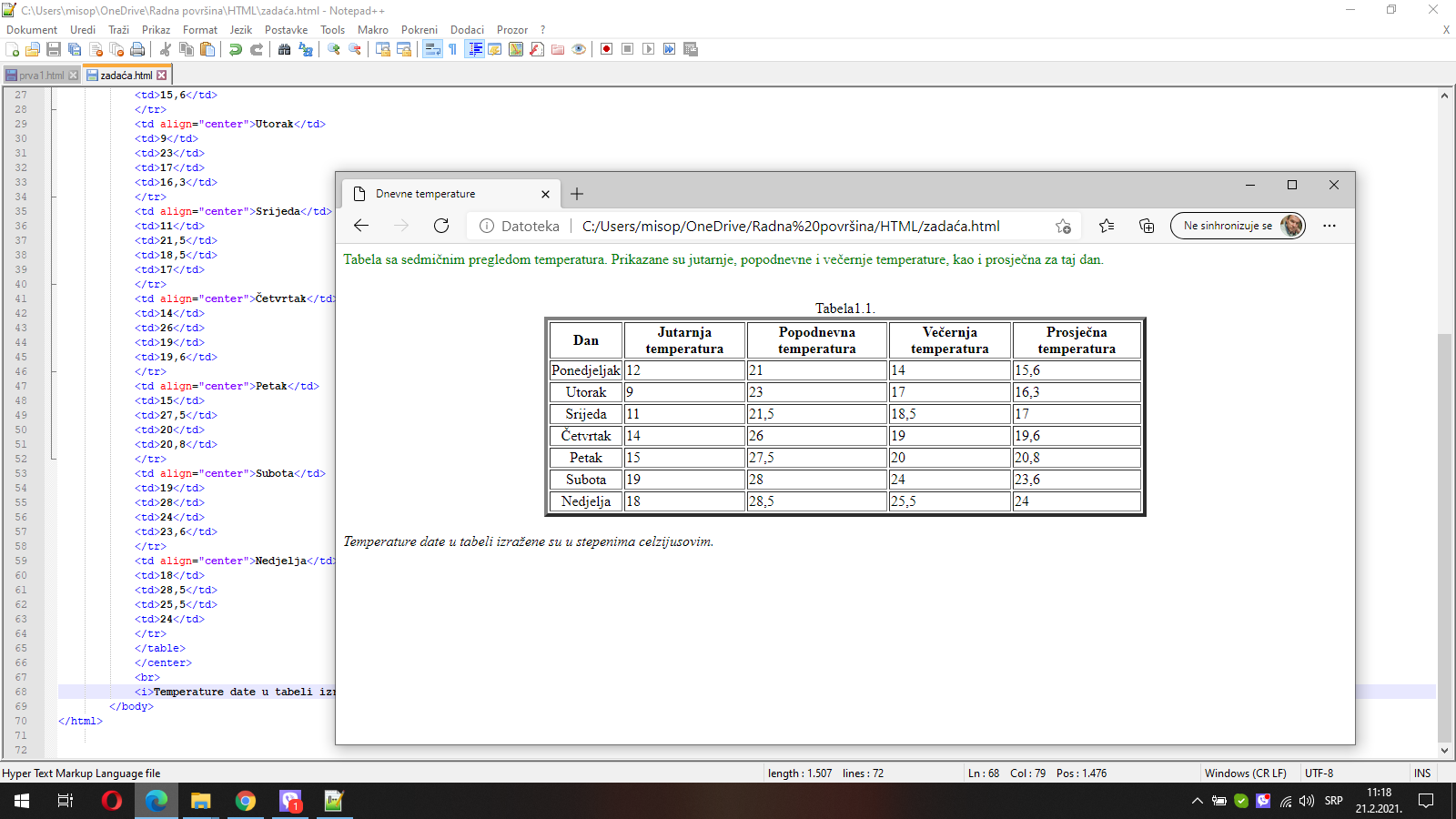 Хвала на пажњи.